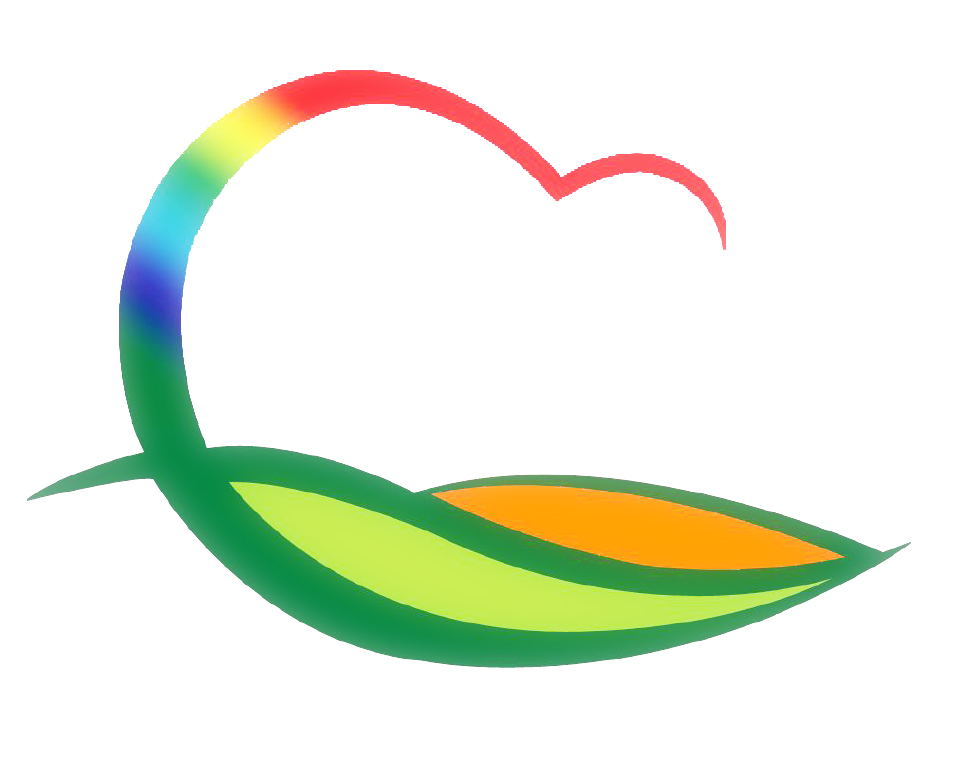 민  원  과
9-1.「민원창구 책임제」실시에 따른 현장점검
5. 3.(월) ~ 5. 31.(월) / 읍·면 민원실
코로나19 감염병 발생 예방을 위한 민원창구 방역 점검
9-2. 민원담당자 힐링프로그램 추진
5월중 / 민원담당공무원 20명 / 비대면 온라인교육
민원담당자의 감정노동스트레스 해소를 위한 프로그램 운영
9-3. 영구보존 지적기록물 전산화 사업 추진
5. 3.(월) ~ 5. 31.(월) / 지적측량결과도 9000면
지적기록물 통합시스템 구축에 따른 스캐닝 및 이미지 
    보정작업 실시
9-4. 영동군 부동산 가격공시위원회 개최
 5. 3.(월) ~ 5. 4.(화) / 15명 / 서면심의
 개별공시지가 및 개발부담금 부과 적정성 여부
9-5. 2021. 1. 1.기준 개별공시지가 결정 공시
 5. 31(월) / 221,936필지
 지번별 토지 가격 공시
9-6. 2021년 상반기 보존부적합 일반재산 매각
5월 중 / 도·군유지 14필지 2,615㎡(신청인 : 9명)
감정평가 실시 후 매각 결정
9-7. 2021년 군청사 조경 유지관리공사 
5월 중 / 조경수 전정 및 병충해방제
9-8. 군청사 4층 사무실 보수공사
 5월 / 14,140천원 
 내부 인테리어 및 출입문 보수
9-9. 세계측지계 좌표 변환 업무 추진
5월중 / 19개 지구(1,556필지) / 28백만원
경계점좌표등록부 시행지역 현지 실측 및 변환성과 검증